Druk- en drukverschilmeting
Toepassing
Meten van overdruk

Meten van onderdruk

Meten van relatieve druk

Meten van absolute druk

Meten van temperatuur

Meten van volumestroom

Meten van niveau
Meten van temperatuur
Dampdruk thermometer

Vloeistofdruk thermometer
Dampdruk thermometer
De dampdruk is een maat
voor de temperatuur.
Vloeistofdruk thermometer
Volumestroommeters
Het drukverschil over de meettuit,
meetschijf of venturibuis is een maat
voor de volumestroom.
Niveaumeten
De hydrostatische
druk onder in de 
tank is een maat
voor het niveau.
Definities van druk
Hydrostatische druk
Soorten druk
Atmosferische druk

Overdruk (druk groter dan de atmosferische druk)

Onderdruk (druk lager dan de atmosferische druk)

Absolute druk (druk t.o.v. vacuüm) 

Relatieve druk (druk t.o.v. de atmosferische druk)
Eenheden van druk
bar (geen SI eenheid)

mwk (meter waterkolom) geen SI eenheid

cmHg (centimeter kwikkolom) geen SI eenheid

N/m2 

Pa (Pascal) 

Psi (pound-force per square inch) geen Si eenheid)
Eenheden van druk
Bar(g) of bar(o) wordt gebruikt om aan te geven dat het om een relatieve druk gaat.

(g) komt van het Engelse woord ‘gauge’ dat meter betekent.

(o) komt van overdruk of onderdruk.

Als alleen bar wordt genoemd zonder toelichting dan bedoelt men meestal absolute druk. Voor de duidelijkheid noteert men meestal bar(abs).
Omrekenen eenheden van druk(blz 122)
76 cmHg	=	kPa

5 mBar	=	kPa

0,1 bar	=	mwk

10 N/m2	=	Pa

1 mBar	=	bar

1 kPa	=	mmwk

250 N/cm2	=	Pa
Omrekenen eenheden van druk
76 cmHg

(76 cmHg  = 1 bar)

(1 bar = 100.000 Pa)

100.000 Pa = 100.000 x 10-3 = 100 kPa
Omrekenen eenheden van druk
5 mbar

5 mbar x 10-3 = 0,005 bar

(1 bar = 100.000 Pa)

0,005 bar = 0,005 x 105 = 500 Pa

500 Pa = 500 x 10-3 = 0,5 kPa
Omrekenen eenheden van druk
0,1 bar

(1 bar = 10 mwk)

 0,1 bar = 0,1 x 10 = 1 mwk
Omrekenen eenheden van druk
5 mwk

(10 mwk = 1 bar)

5 mwk = 5 / 10 = 0,5 bar

(1 bar = 100.000 Pa)

0,5 bar = 0,5 x 100.000 = 50.000 Pa

50.000 Pa = 50.000 x 10-3 = 50 kPa
Omrekenen eenheden van druk
10 N/m2

( 1 N/m2 = 1 Pa)

10 N/m2 = 10 Pa


1 mbar

1 mbar = 1 x 10-3 = 0,001 bar
Omrekenen eenheden van druk
1 kPa

1 kPa = 1 X 103 = 1000 Pa

(1Pa = 10-5 bar)

1000 Pa = 1000 x 10-5 = 0,01 bar

(1 bar = 10 mwk)

0,01 bar = 0,01 x 10 = 0,1 mkw

0,1 mwk = 0,1 x 103 = 100 mmwk
Omrekenen eenheden van druk
250 N/cm2 

250 N/cm2 = 250 x 104 = 2.500.000 N/m2 

(1 N/m2 = 1 Pa)

2.500.000 N/m2 = 2.500.000 Pa
U-buis
Scheve J-buis
Membraandrukmeter
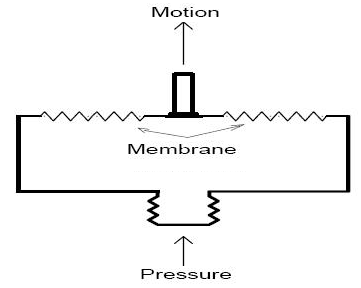 Bourdonbuisdrukmeter
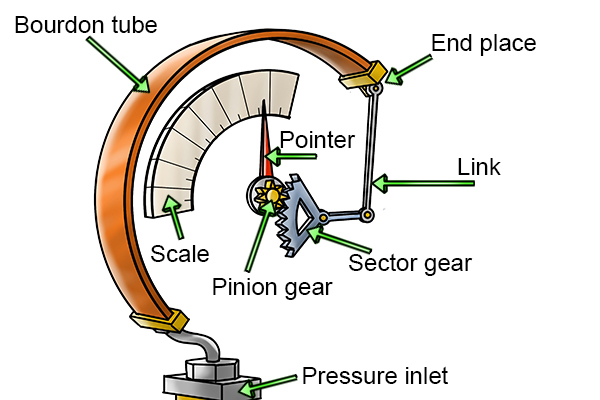 Spiraal & schroeflijn  bourdonbuis drukmeter
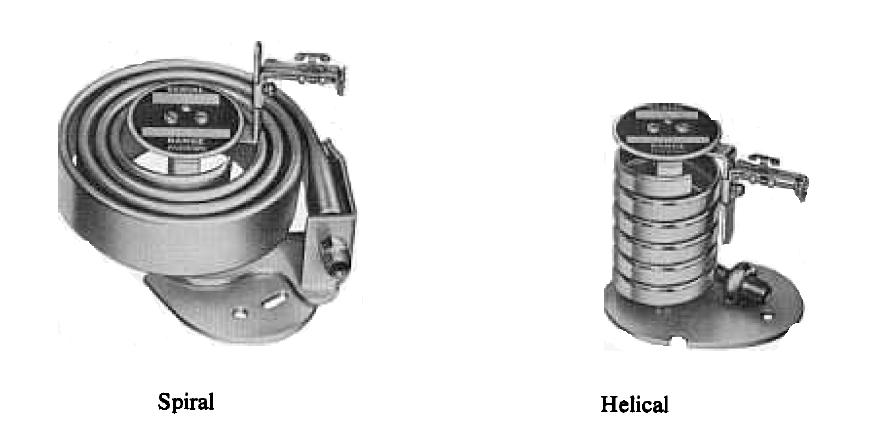 Rekstrookmeter
Piëzo drukmeter
Capacitieve drukmeter
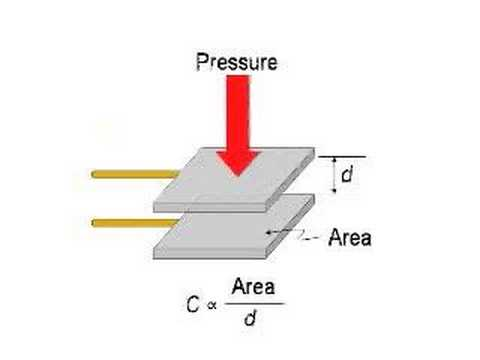 Balg drukverschilmeter
Drukmeting vloeistof horizontaal
pmeetleiding = h x ρ x g

Als dit gecorrigeerd wordt 
op de meter dan noemt men 
dit een onderdrukt nulpunt
h
pmeter = pprocesleiding + pmeetleiding
Montage onder de procesleiding; geen dampbellen in de meter.
Aftap om vaste vuildeeltjes af te voeren.
‘Nat’ gas drukmeting
Meetleiding boven de procesleiding om te 
Voorkomen dat de meetleiding volloopt 
met condensaat.
Stoomdrukmeting
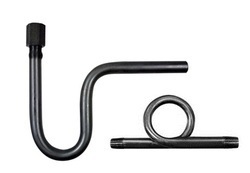 Waterslot of krul om te voorkomen dat stoom met hoge temperatuur
In contact met de meter.
Stoomdrukmeting
‘ Pig tail’
Demping drukmeters
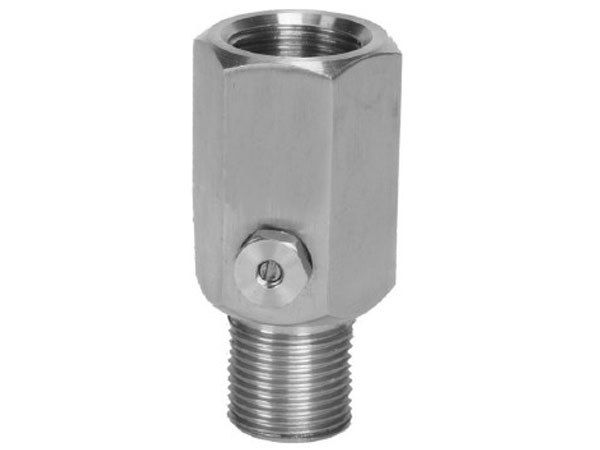 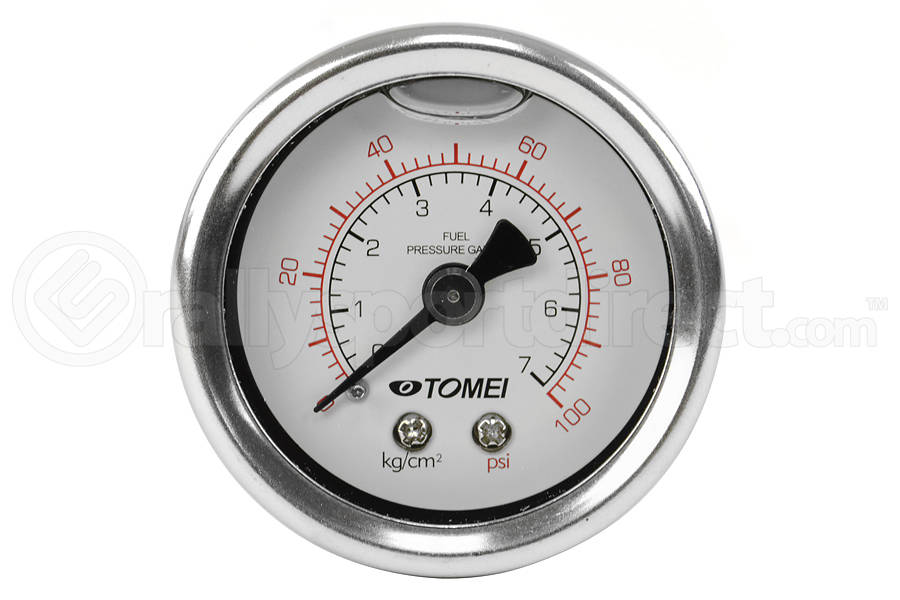 Damper

Glycerine